Warm Up: 4/18
What is an example of genetic variation (my example: the different phenotypes of fur color we see in dogs.)
What are 3 ways that new combinations of genes are created? (in other words, how is genetic variation increased).
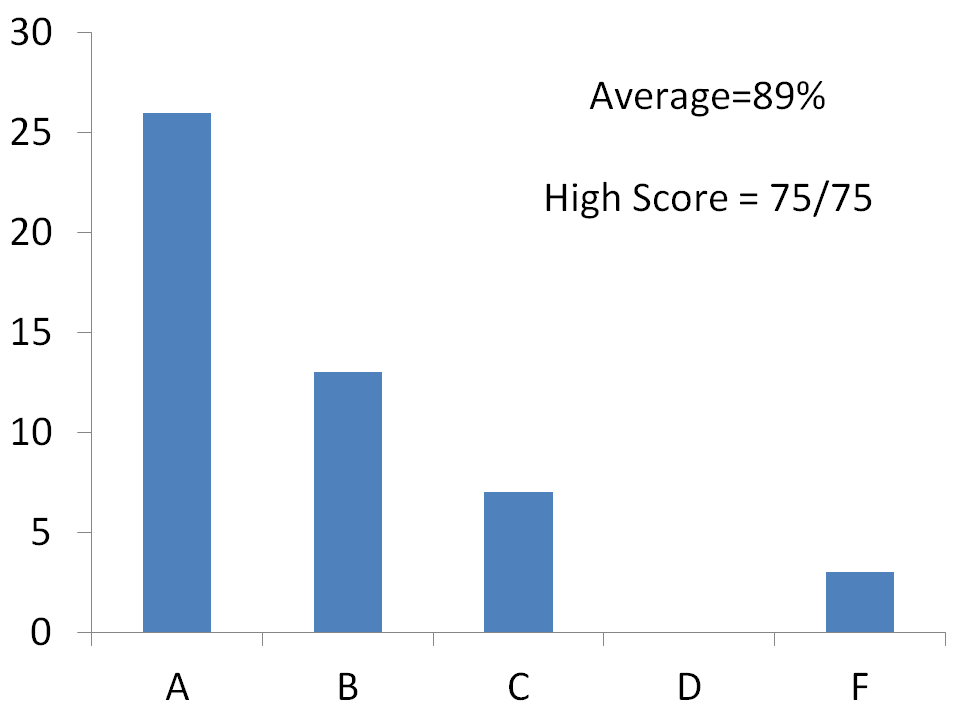 Lets look at variation in sunflower seeds and your hands….
With a partner you will count the number of stripes on 10 sunflower seeds.  Record on a piece of paper 

Record your groups stripe and hand width data on the board once tabulated.   

Copy class table on your worksheet when done. 

Then graph the Class Data…remember to use units and label your axis.

Answer Questions….
Class Graph
Use the class data on the board to complete graph #2 (cross out number 4 and put number 2)


Once you have graphed the class data then answer questions # 4 – 6.
Notes:  Genetic Variation
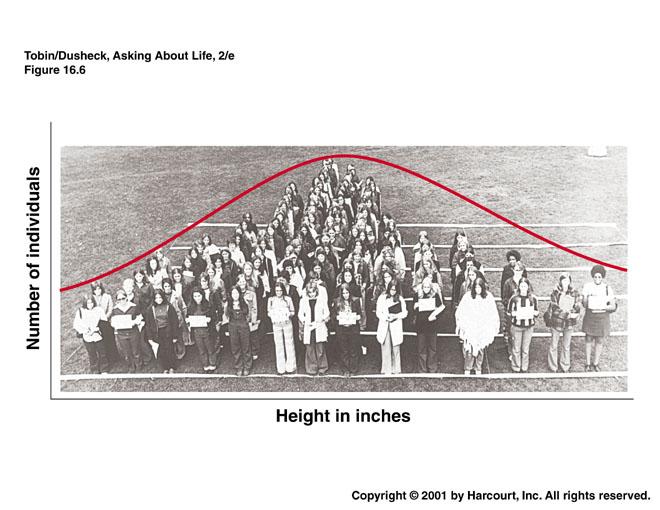 Bell Curve:
On a graph a frequency of a variable, a curve that first rises and then falls and thus forms a symmetric bell shaped curve.
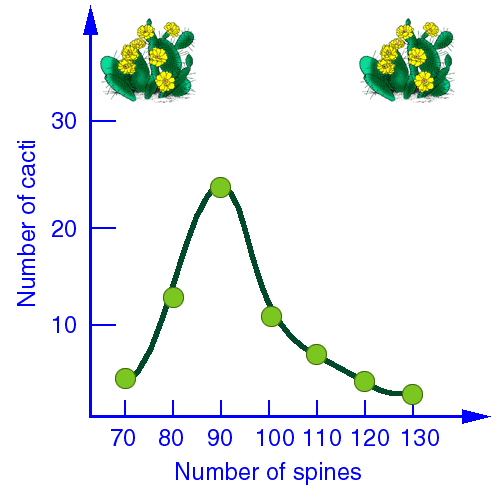 Population: Humans
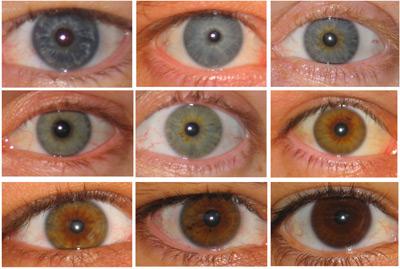 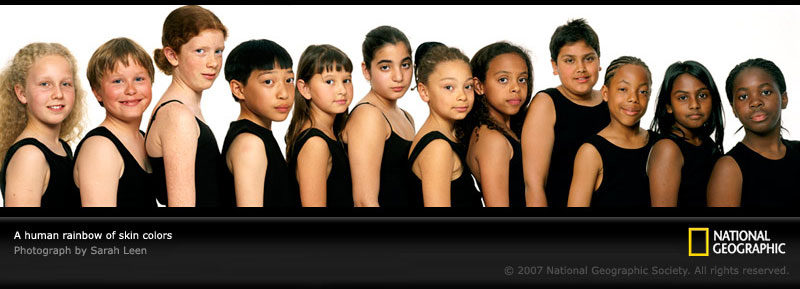 Punnett Square for Skin Color
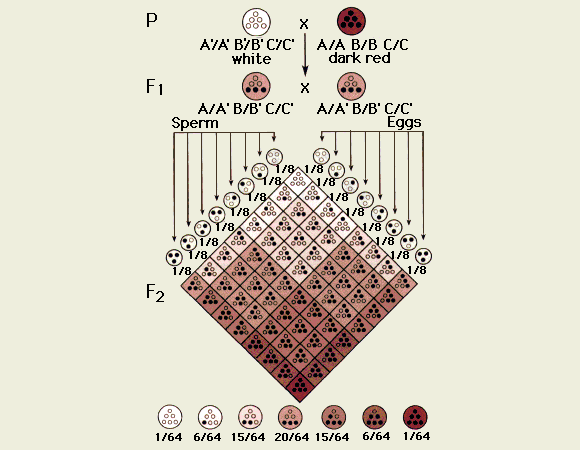 Populations: Guinea Pigs & Rabbits
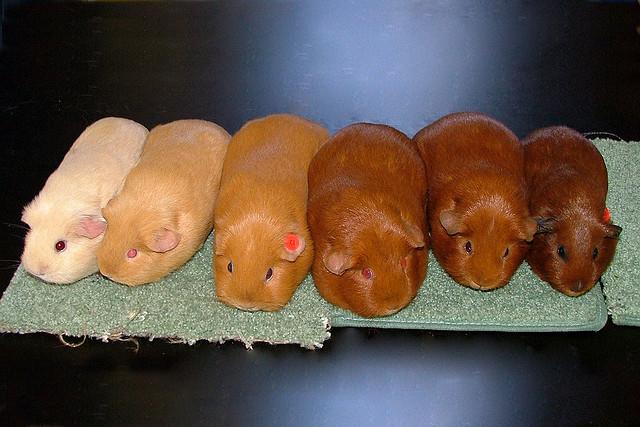 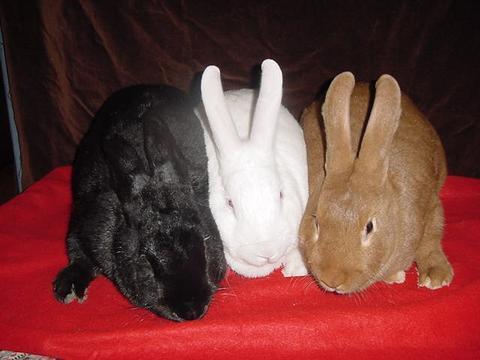 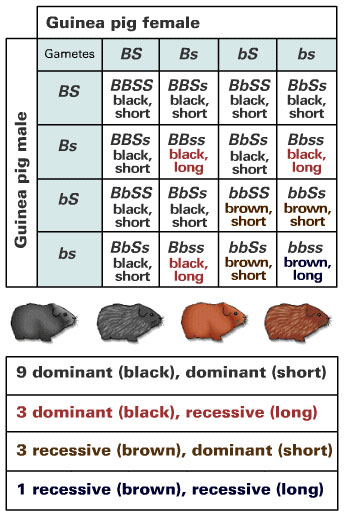 Population: Tigers
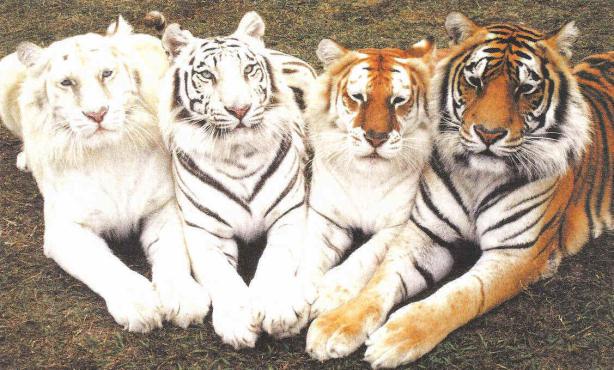 Population: Birds
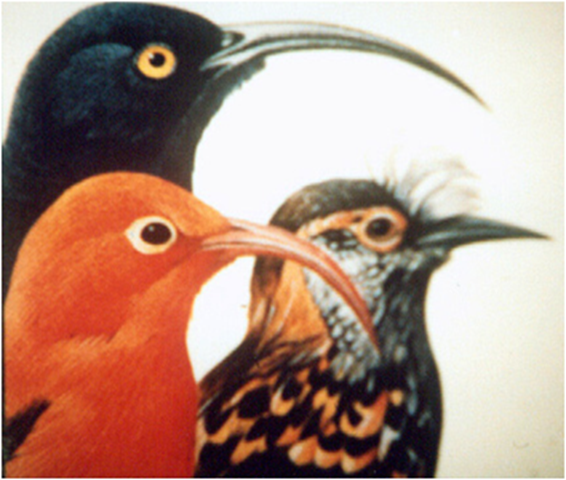 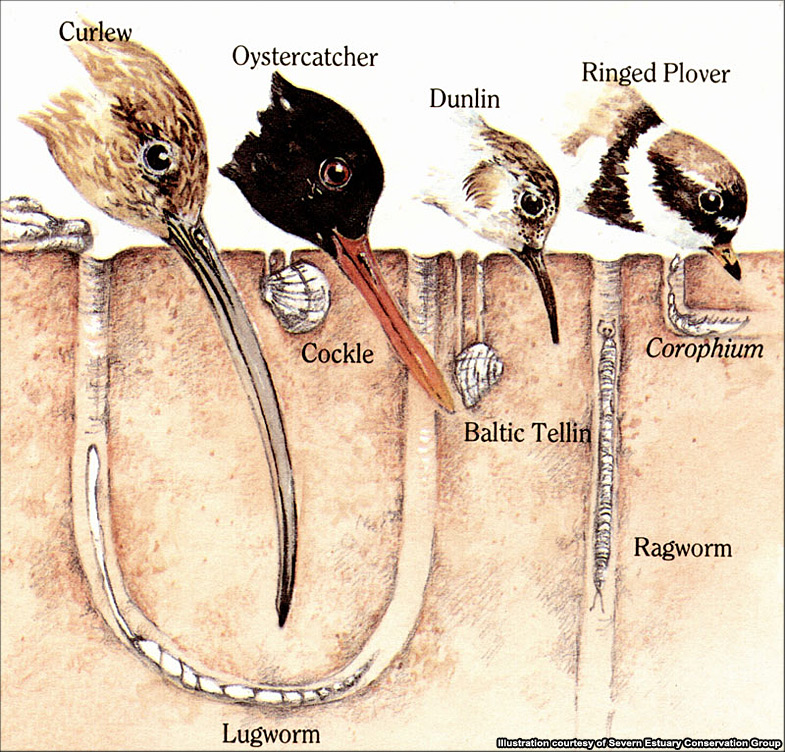 Population: Butterflies
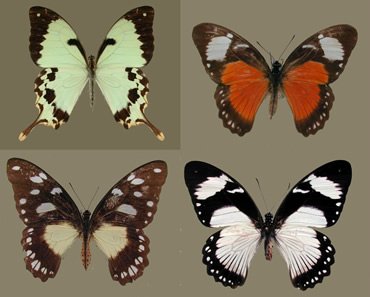 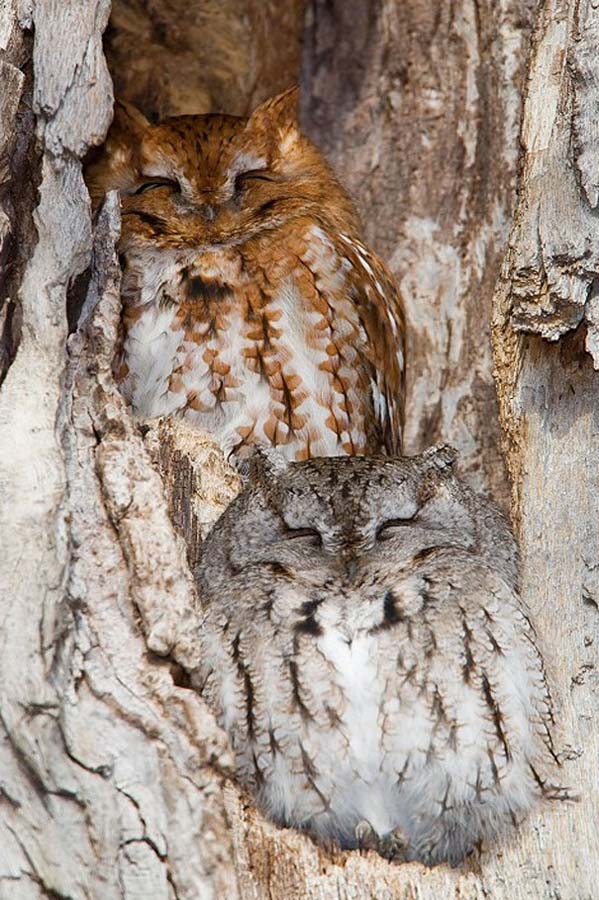 Population: Owls
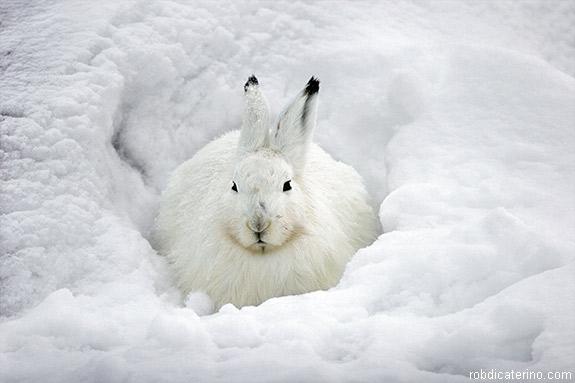 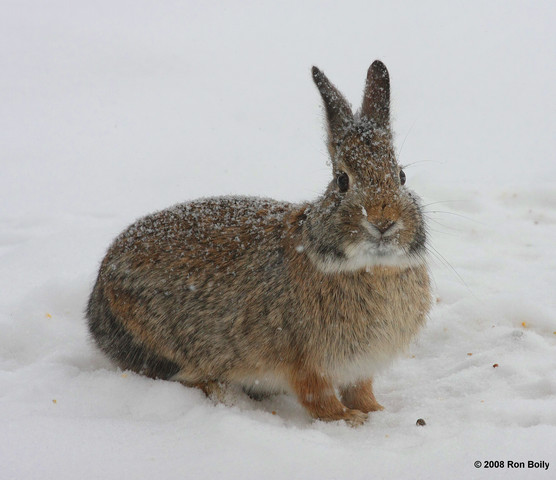 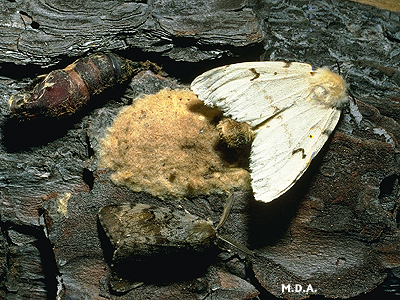 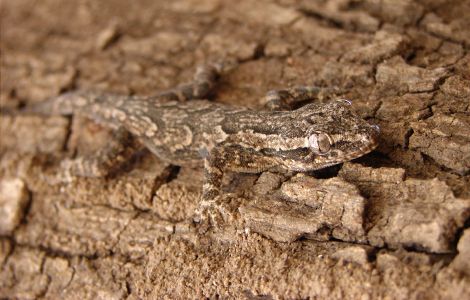 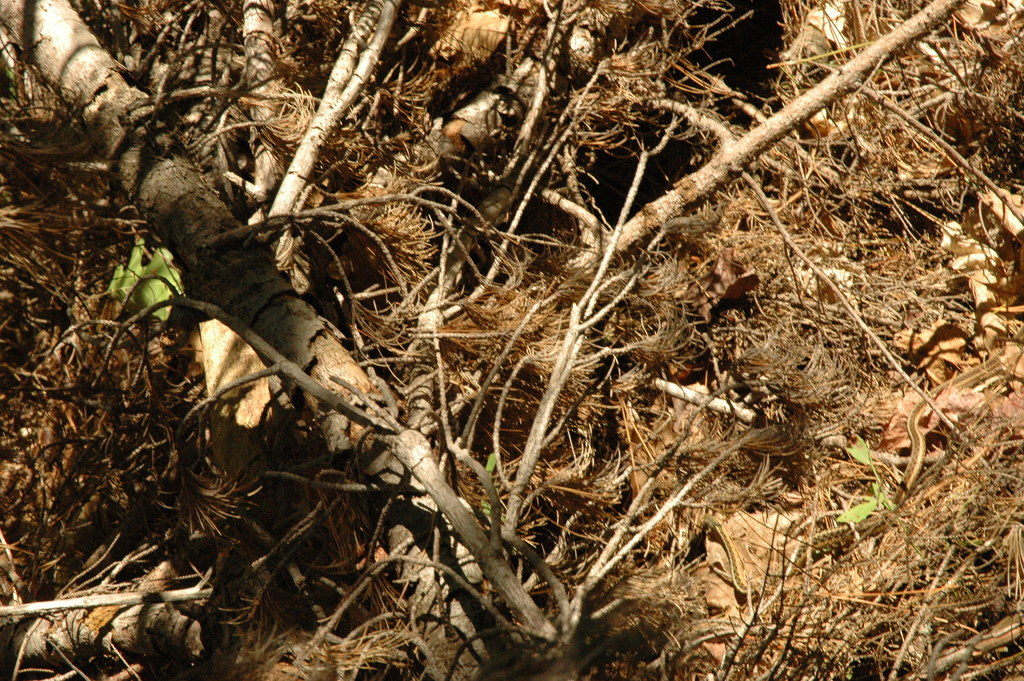 What causes this variation?
Environment 

Heredity (The big one)……the different alleles that make up a organism
Sources of Variation in Genetics
Mutations:   Random change in a gene that passed on to offspring (change in DNA code)
Sources of Variation in Genetics
1. Mutations:   Random change in a gene that passed on to offspring (change in DNA code)

2. Recombination: Reshuffling of genes in the production of gametes (crossing over and independent assortment)
Sources of Variation in Genetics
1. Mutations:   Random change in a gene that passed on to offspring (change in DNA code)

2. Recombination: Reshuffling of genes in the production of gametes (crossing over and independent assortment)

3. Random Pairing of Gametes: Occurs because each organism produces large numbers of gametes (sexual reproduction)
Notes: Genetic Variation
Gene Pool: Total genetic information available in a population.
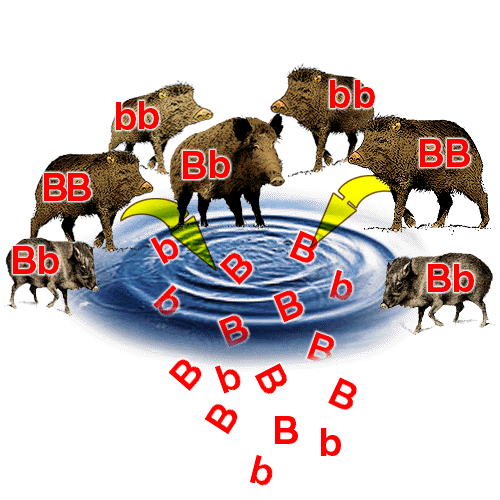 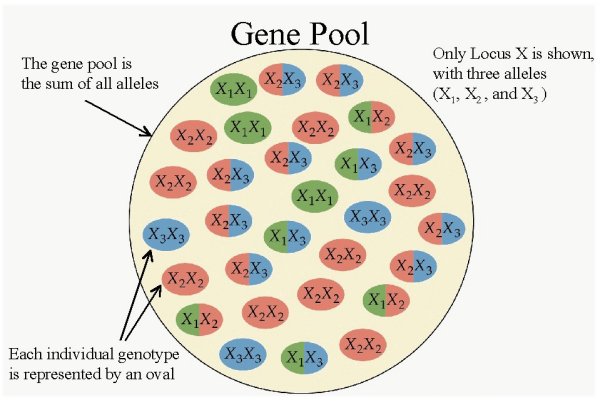 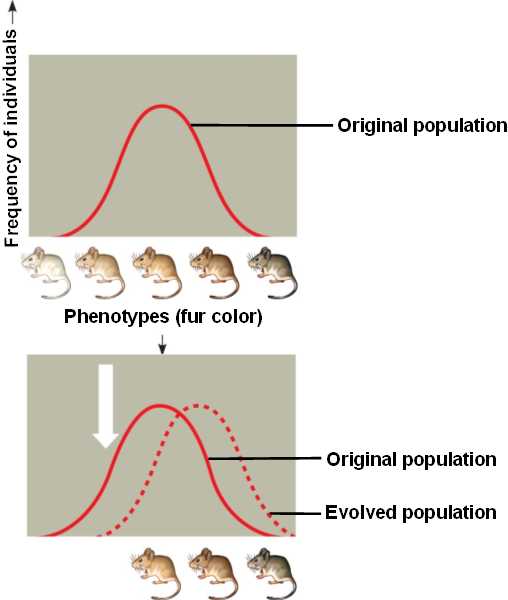 Evolution: 

Change in a populations allele frequency over time 

Or 

Change in the gene pool
What is Evolution?
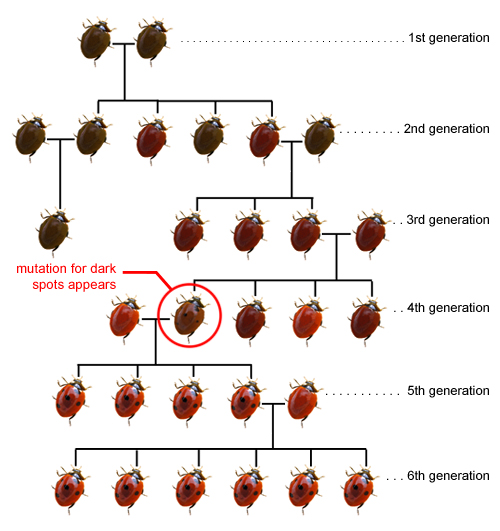 What genetic traits are tracked in this pedigree?

How has the population changed over 6 generations?